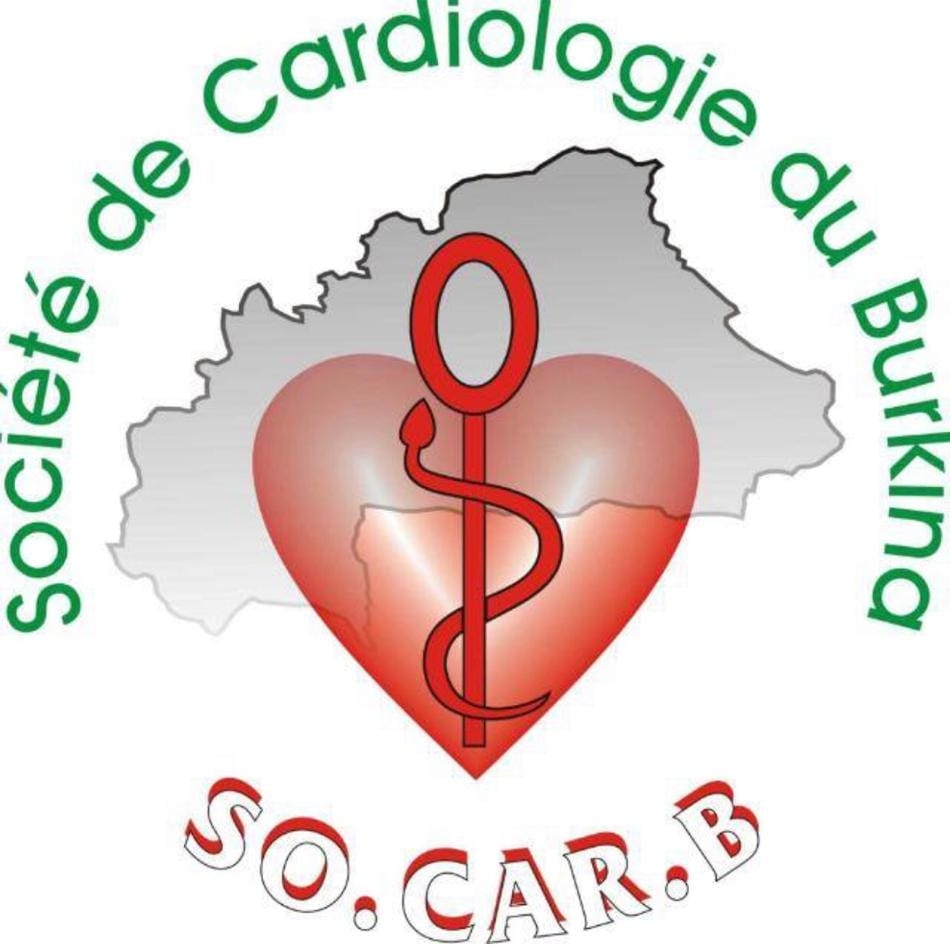 Impact de la maladie à COVID-19 sur la pratique médicale en Afrique
Pr TM YAMÉOGO
INSSA, Université Nazi BONI, Burkina Faso
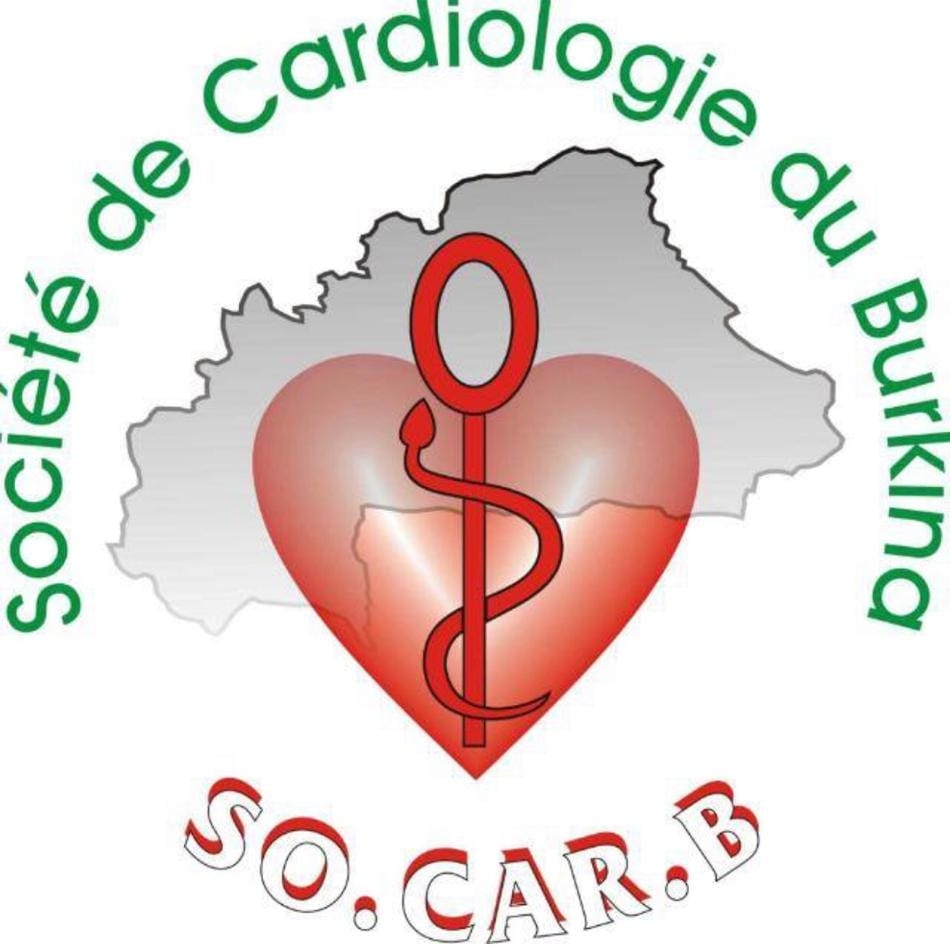 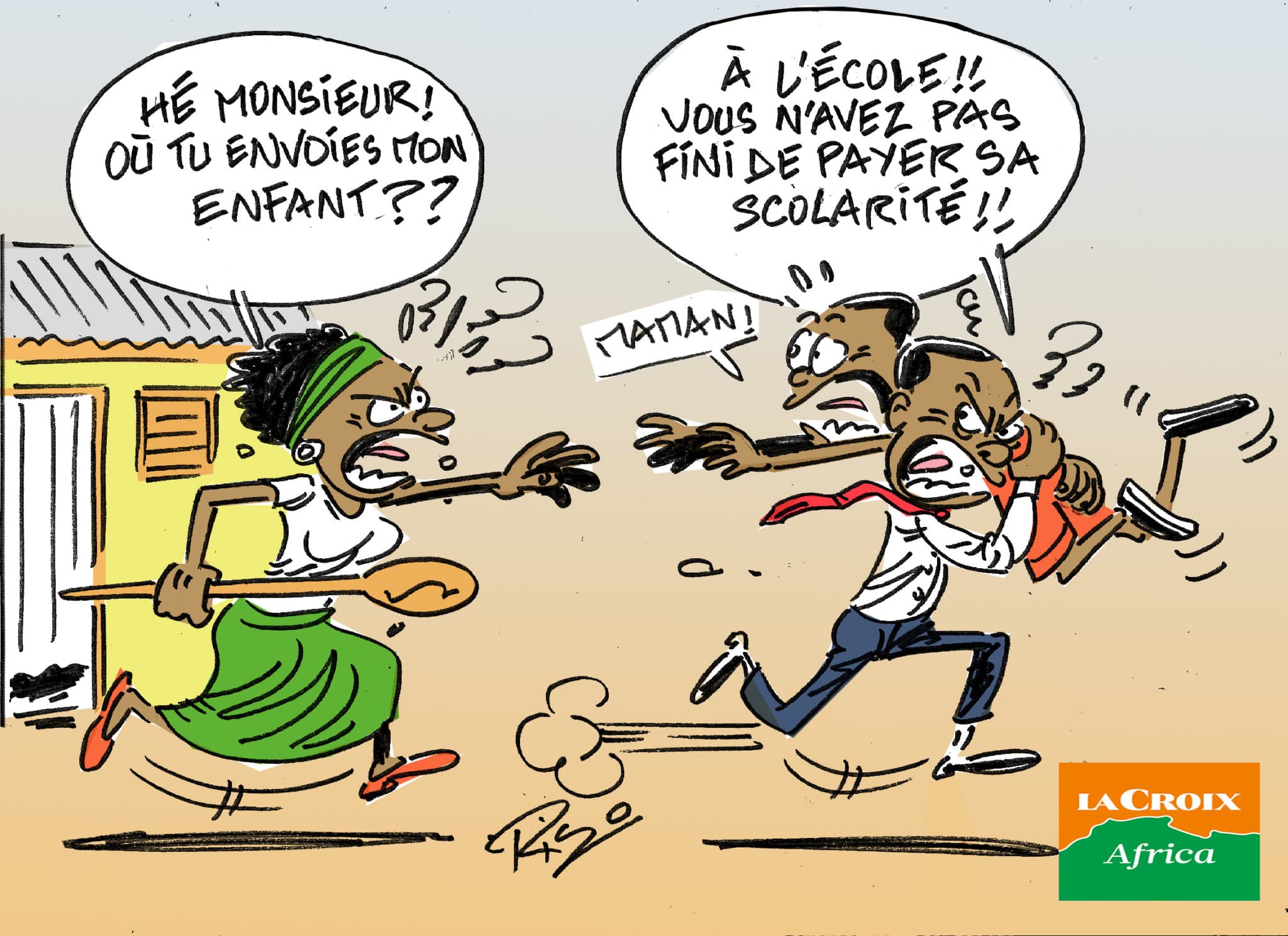 29-10-21
2
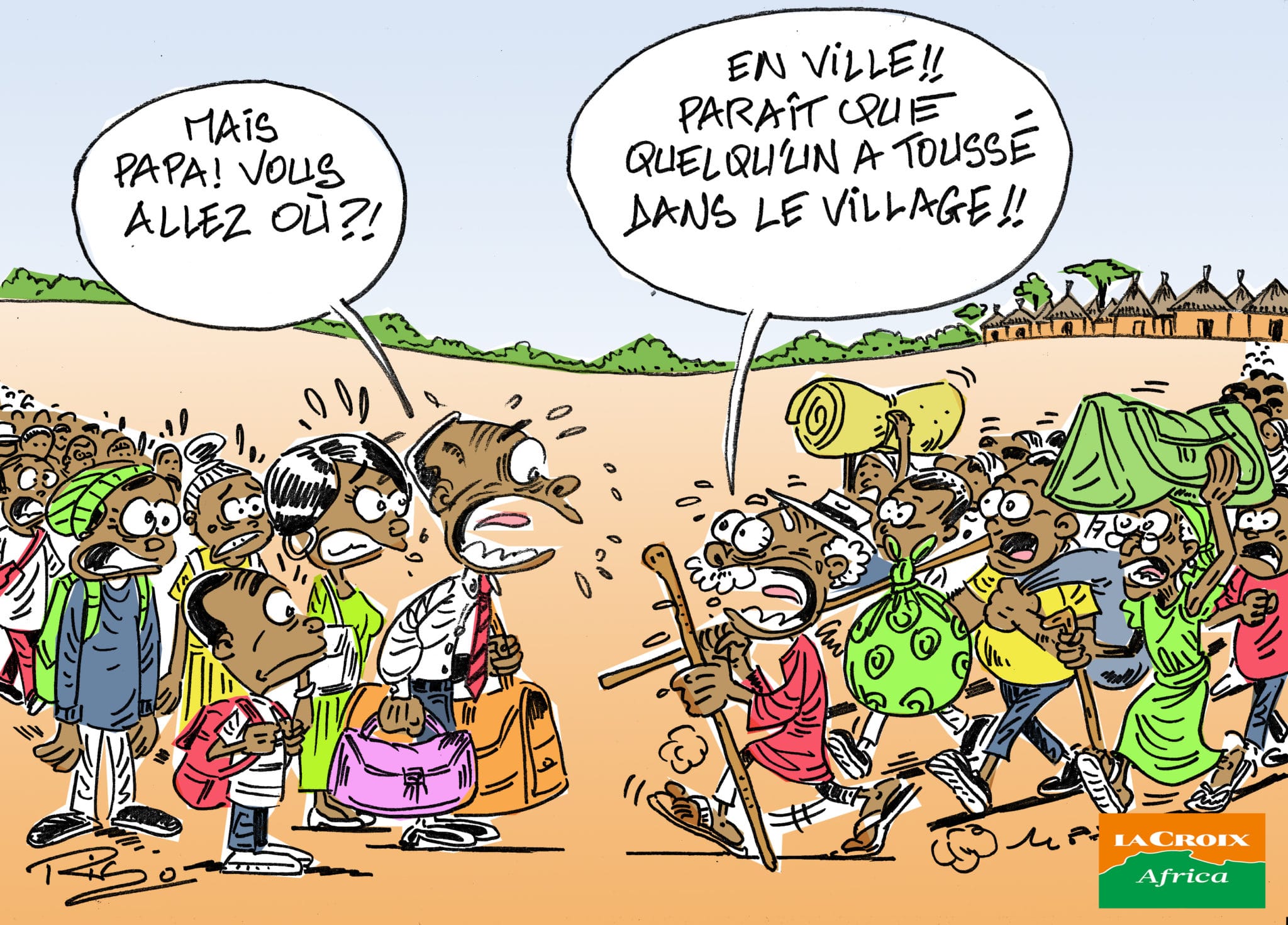 29-10-21
3
PLAN
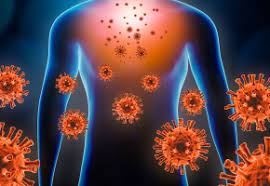 Introduction
Dispositions institutionnelles sanitaires 
Corollaires des dispositions institutionnelles sanitaires
Impact sur les pratiques médicales
Impact sur la prise en charge des autres pathologies
Impact sur les pratiques de formation médicale
Conclusion
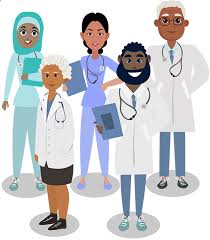 29-10-21
4
INTRODUCTION
Pandémie de COVID-19 en Afrique
 Surgit  à un moment prometteur pour beaucoup de pays africains
 Début 2020 : poursuite du développement économique 
Taux de croissance ↑↑ de 2,9 % en 2019 à 3,2 % en 2020 et 3,5 % en 2021
 Dans le même temps, il y’avait de grands défis
Economie insuffisante, gouvernance faible, 
Dégradation de l’environnement, corruption
Violations des droits de l’homme, 
Difficultés sur le plan humanitaire  et situations de conflit, terrorisme
								PNUD
29-10-21
5
INTRODUCTION
Pandémie de COVID-19 en Afrique
Systèmes de santé fragiles et personnel déjà débordé. 
Etude de la RAND Corporation de 2016 : 
22/25 pays les vulnérables aux maladies infectieuses sont en Afrique

 14 février 2020 : 1er cas de COVID-19
 13 Mai 2020 : cas signalés dans les 54 pays

 Efforts des états +++ : commission nationale, plan budgétaire, …
 Communautés économique
 Union africaine : stratégie commune en Février
29-10-21
6
I. Dispositions institutionnelles sanitaires
Centres africains de prévention et de contrôle des maladies (2017) 
Collecte des info en temps réel, en collaboration avec OMS
Fonds d’intervention COVID-19 pour l’Afrique / initiative AfroChampions 
Soutenir une action sanitaire et une assistance socioéconomique durables
  Nouveau partenariat pour l’accélération du dépistage de la COVID-19: 
 Tester 10 millions de personnes en 6 mois
  →→Promotion d’une gestion de la pandémie fondée sur les connaissances
29-10-21
7
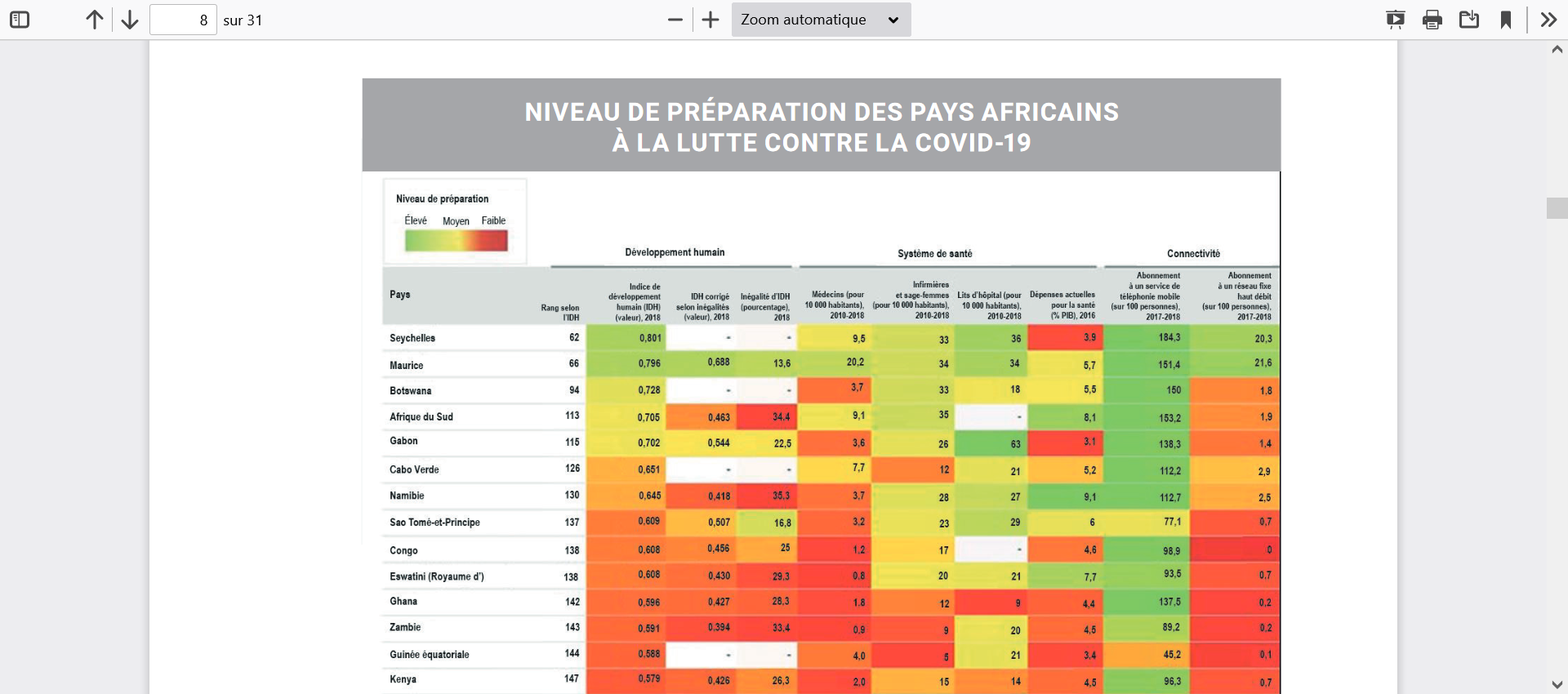 29-10-21
8
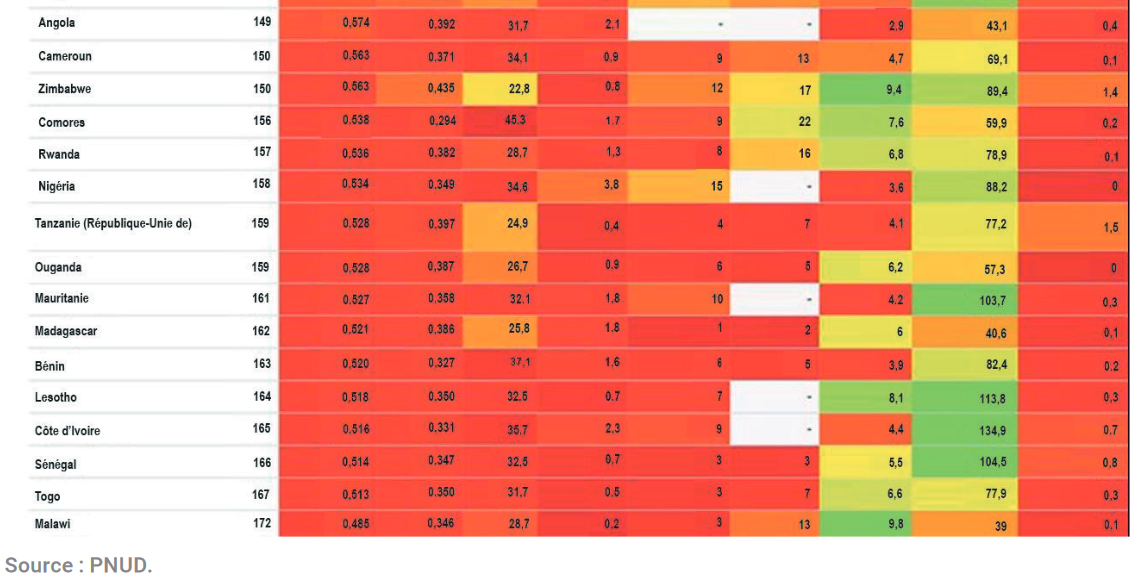 29-10-21
9
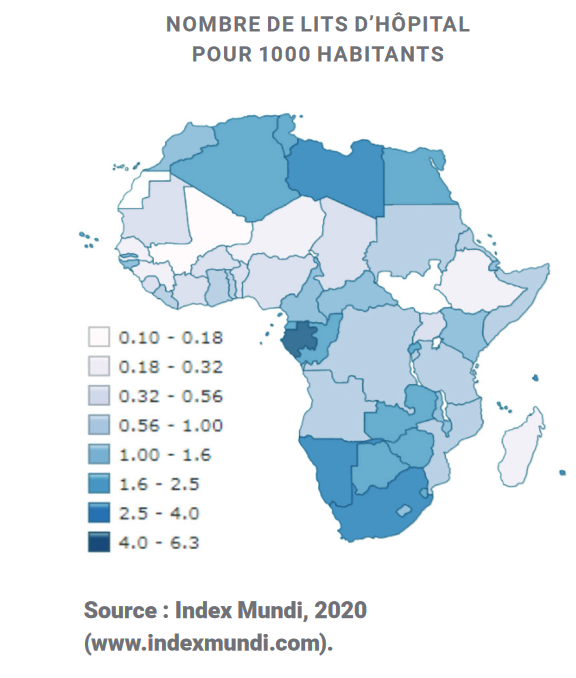 29-10-21
10
I. Dispositions institutionnelles sanitaires
Adoption de mesures universelles : OMS, CDC Afrique, CDC États-Unis et autres organismes

Se laver fréquemment les mains. Se laver régulièrement et soigneusement les mains avec une solution hydroalcoolique ou à l’eau et au savon.
Éviter les contacts proches. Maintenir une distance d’au moins 1 mètre avec les autres personnes, en particulier si elles toussent, éternuent ou ont de la fièvre.
Éviter de se toucher les yeux, le nez et la bouche.
Respecter les règles d’hygiène respiratoire. Se couvrir la bouche et le nez avec le pli du coude ou avec un mouchoir en cas de toux ou d’éternuement. Jeter le mouchoir immédiatement après dans une poubelle fermée.
En cas de fièvre, de toux et de difficultés respiratoires, consultez un médecin sans tarder.
Restez chez vous si des symptômes apparaissent. Consultez un médecin suffisamment tôt en cas de fièvre, de toux et de difficultés respiratoires. Suivez les instructions des autorités sanitaires locales.
De nombreux pays ont restreint la taille des rassemblements afin de limiter la propagation de la maladie.
29-10-21
11
II. Corollaires des dispositions institutionnelles sanitaires
Réactions assez rapide de la plupart des pays :
Quarantaines, confinements et fermetures des frontières
  Les pays à niveau de dépistage élevé : taux d’infection plus bas
  Mais capacités limitées : pas de taux précis de transmission,
     d’hospitalisation et de mortalité
29-10-21
12
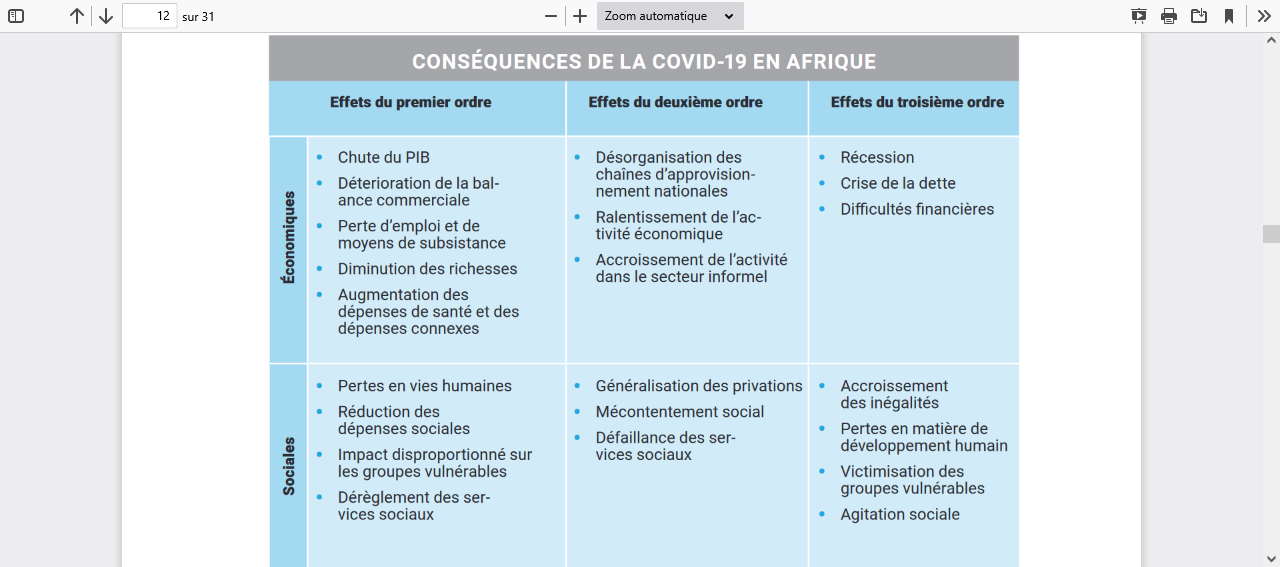 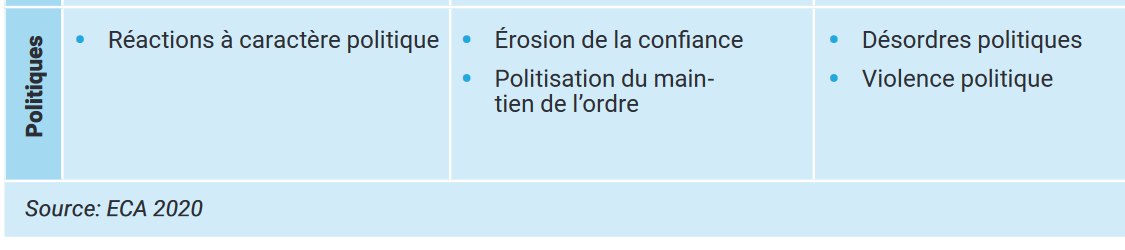 29-10-21
13
II. Corollaires des dispositions institutionnelles sanitaires
Défaut prolongé d’investissement dans les systèmes de santé de base 
   Exacerbation des inégalités 
    Accroissement de la vulnérabilité du continent
29-10-21
14
II. Corollaires des dispositions institutionnelles sanitaires
PRESTATIONS DE SANTÉ COVID
  Restrictions sociétales et confinements
     →→→ Impact négatif sur les prestations de services de santé
   Accès limité aux fournitures et équipements de lutte anti-COVID
Trousses de dépistage, 
Equipements de protection individuelle
Respirateurs
Produits pharmaceutiques
29-10-21
15
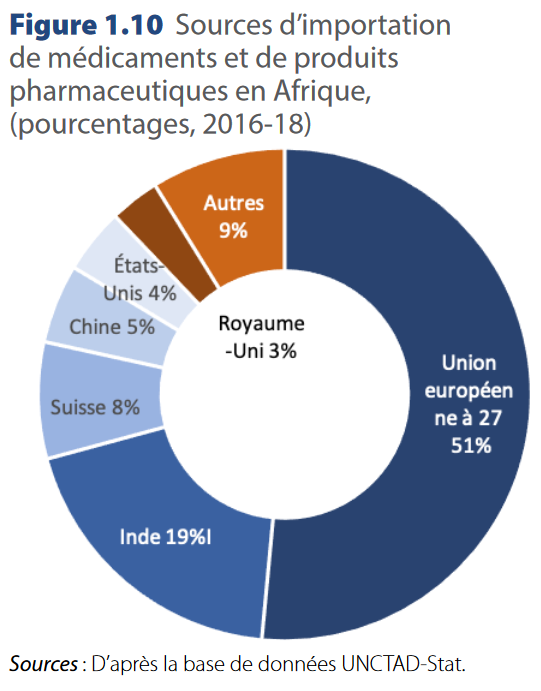 29-10-21
16
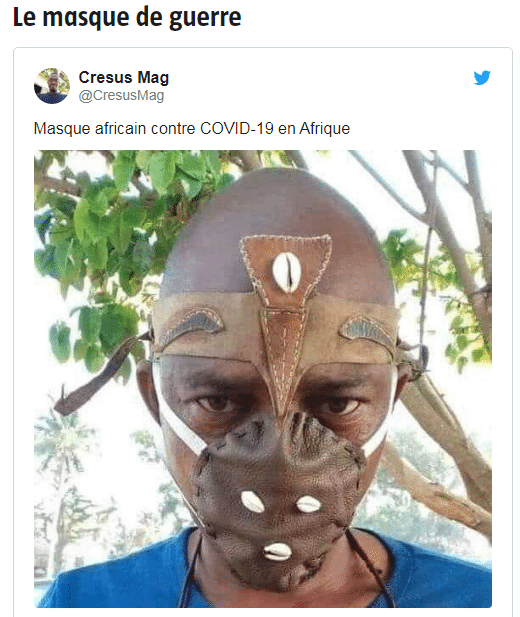 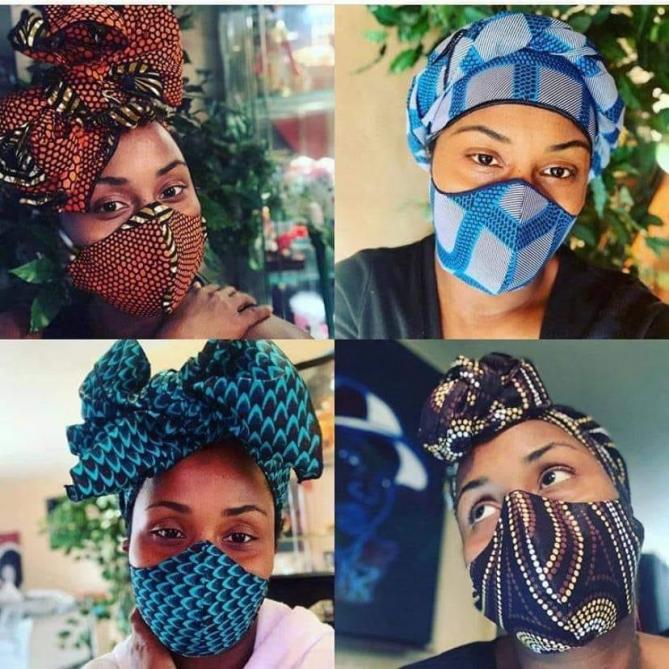 29-10-21
17
III. Impact sur les pratiques …. de protection
PRE – COVID….
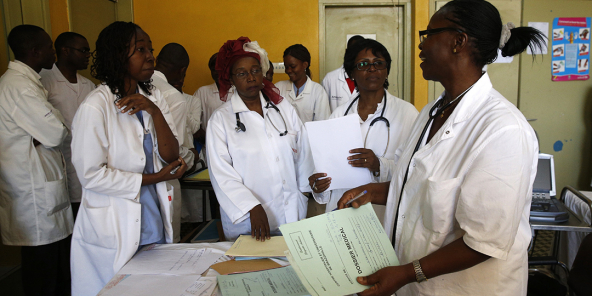 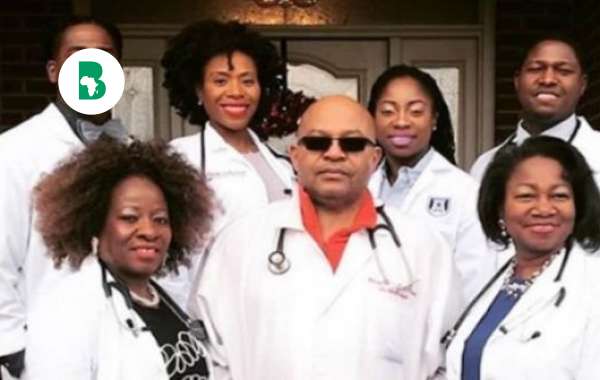 29-10-21
18
PER – COVID….
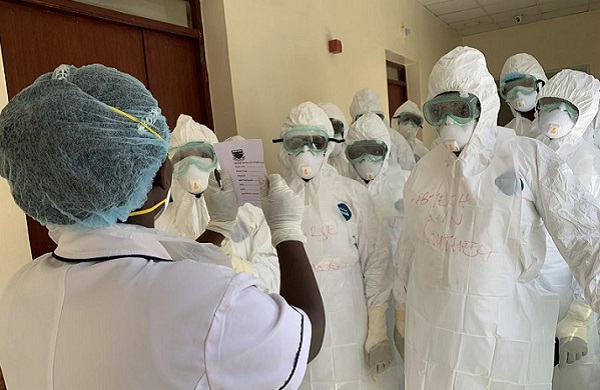 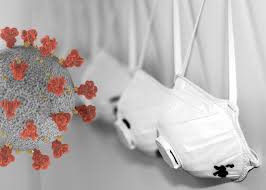 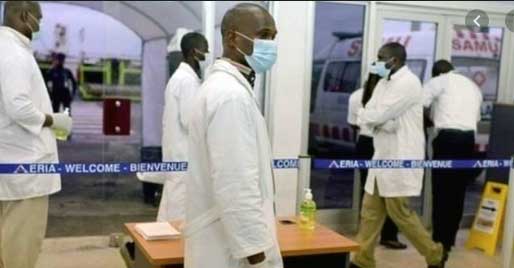 29-10-21
19
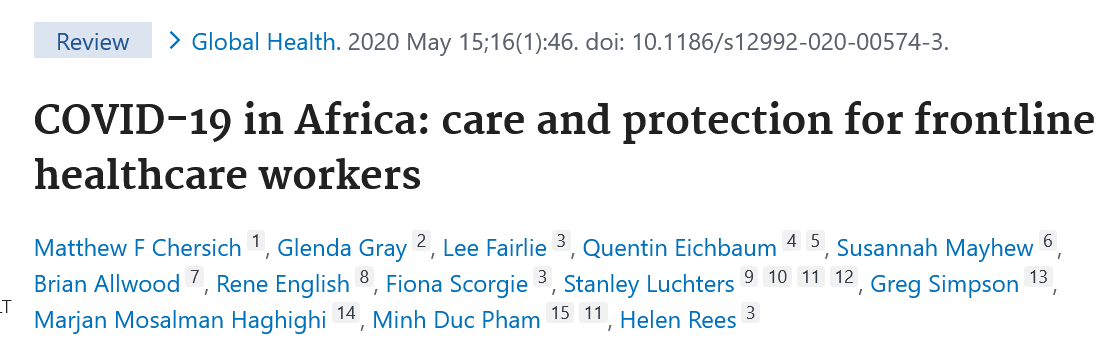 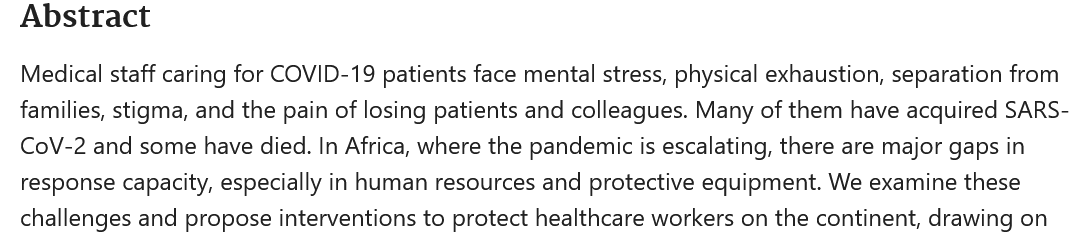 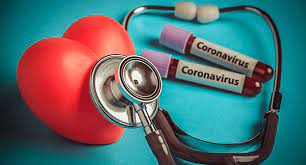 29-10-21
20
PER – COVID….
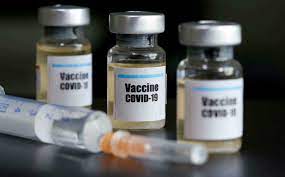 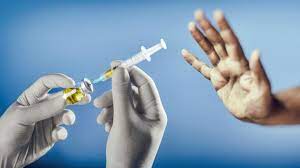 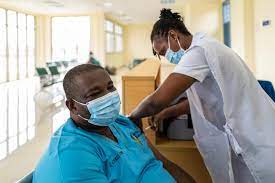 29-10-21
21
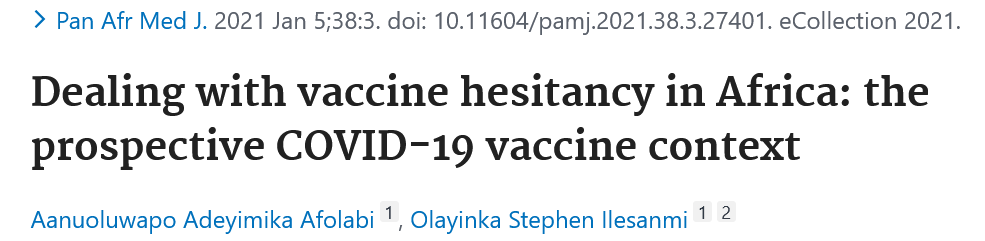 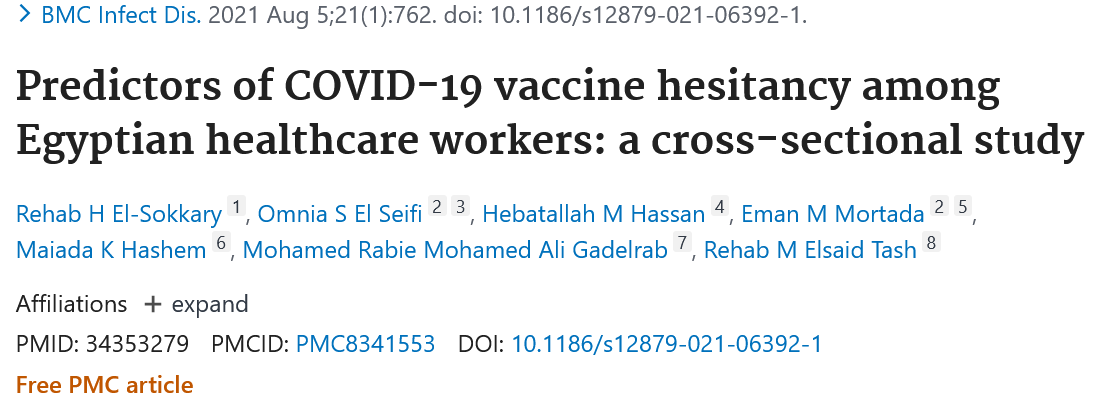 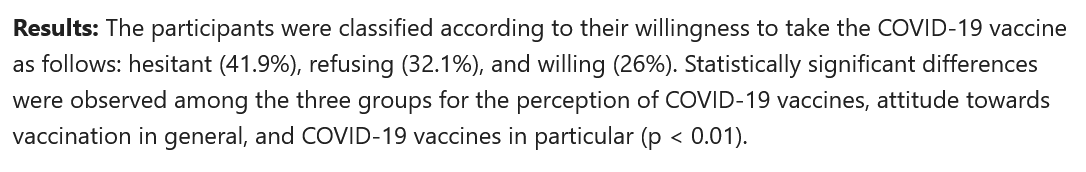 29-10-21
22
III. Impact sur les pratiques … de  dépistage et soins
PRESTATIONS DE SANTÉ
  Développement de la e-santé / Télésanté
  Mise en service d’applications 
  Utilisation des téléphones portables pour le traçage des contacts
29-10-21
23
III. Impact sur les pratiques …. des Sociétés savantes
Branle-bas des sociétés savantes pour élaborer des protocoles
COVID et HTA, Diabète, Asthme, Grossesse, Enfant, ….
COVID et Anesthésie – Réa, Radiologie, ORL, Chirurgie, ….
Mise en orbite des pneumologues, A-Réa, épidemiologistes,…
Infectiologue, interniste, …. → Pluridisciplinaire
Congrès des sociétés savantes autour de la COVID-19
29-10-21
24
II. Impact sur les pratiques …de recherche-Production scientifique
Nécessité d’obtenir rapidement des données épidémio précises et fiables
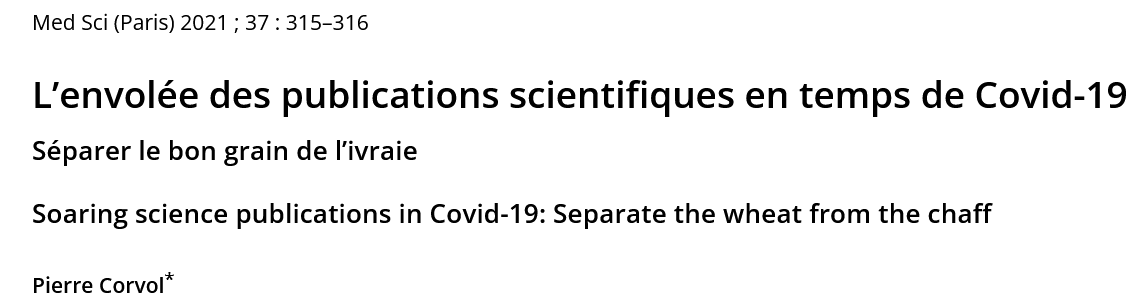 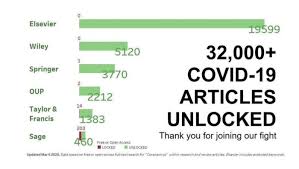 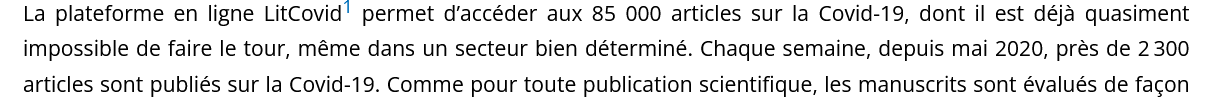 29-10-21
25
III. Impact sur les pratiques …de recherche-Production scientifique
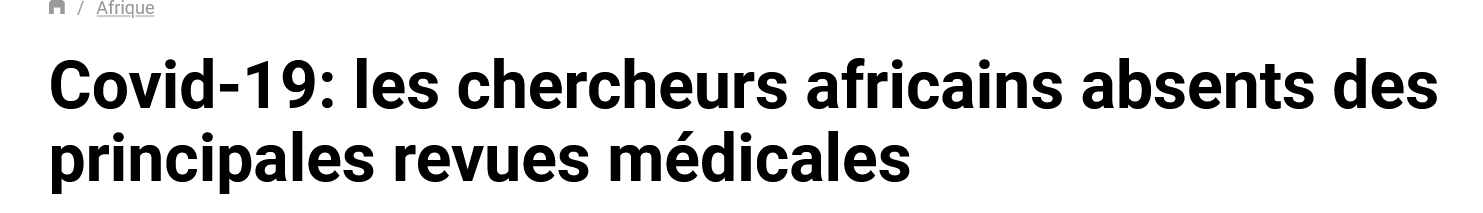 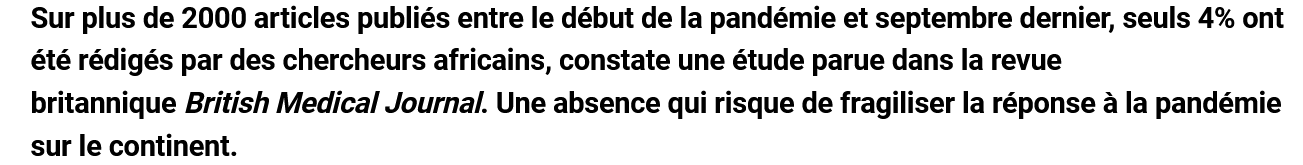 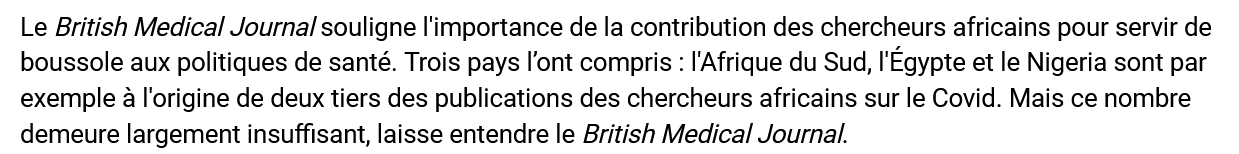 29-10-21
26
III. Impact sur les pratiques ….de lecture et formation continue
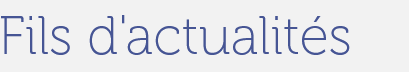 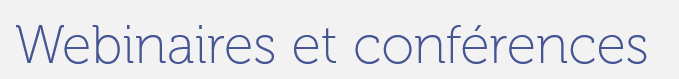 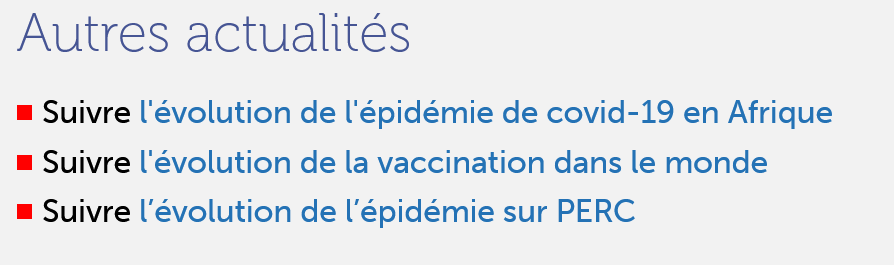 29-10-21
27
IV. Impact sur la prise en charge des autres maladies
Urgence d’implémentation de la lutte anti-COVID
→→→ Conséquences à moyen et long termes sur les soins aux autres maladies 
  Accès limité aux services de santé dans les structures
  Accès limité aux médicaments
  Discontinuité des programmes de lutte contre certaines maladies
Maladies transmissibles  : VIH, paludisme et la tuberculose
Maladies non transmissibles : HTA, MCV, cancers, diabète, BPCO, drépanocytose
Malnutrition
Perturbations dramatiques des pratiques médicales dues au COVID-19
→→→ Excès de morbidité et mortalité associé aux autres maladies
29-10-21
28
IV. Impact sur la prise en charge des autres maladies
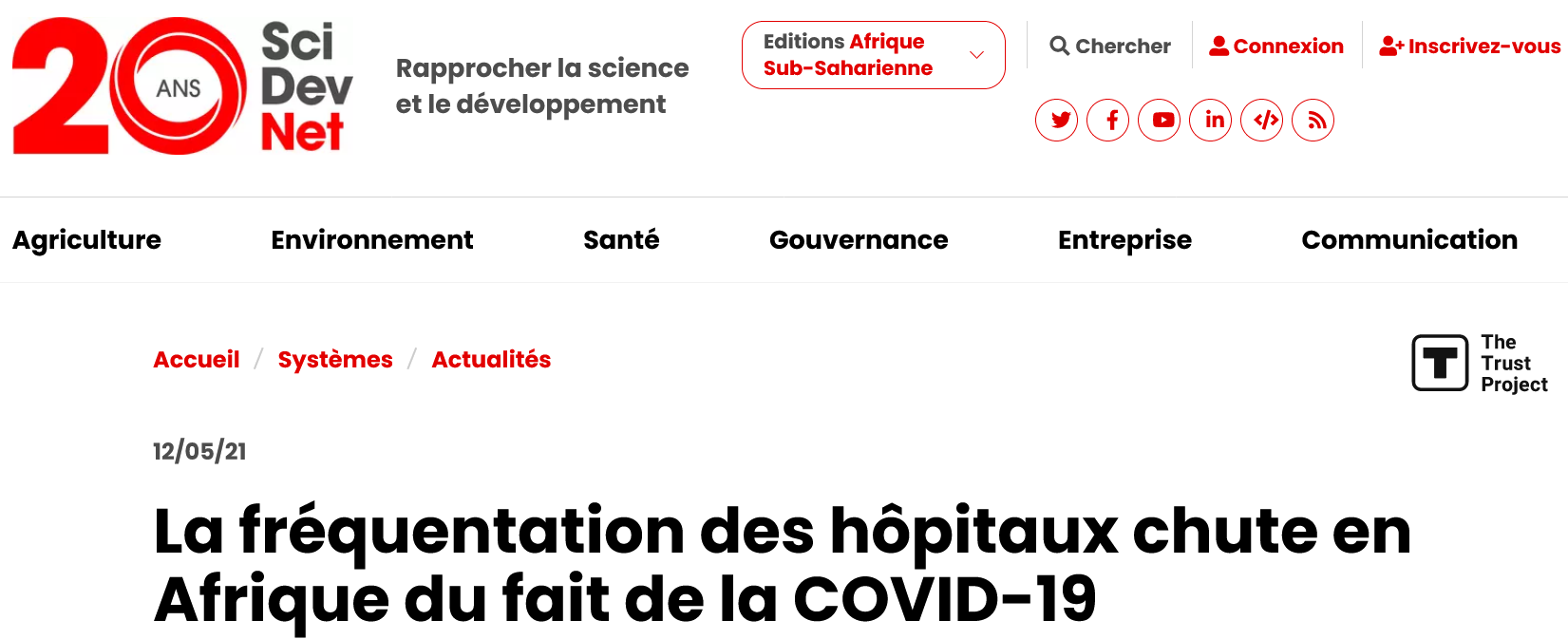 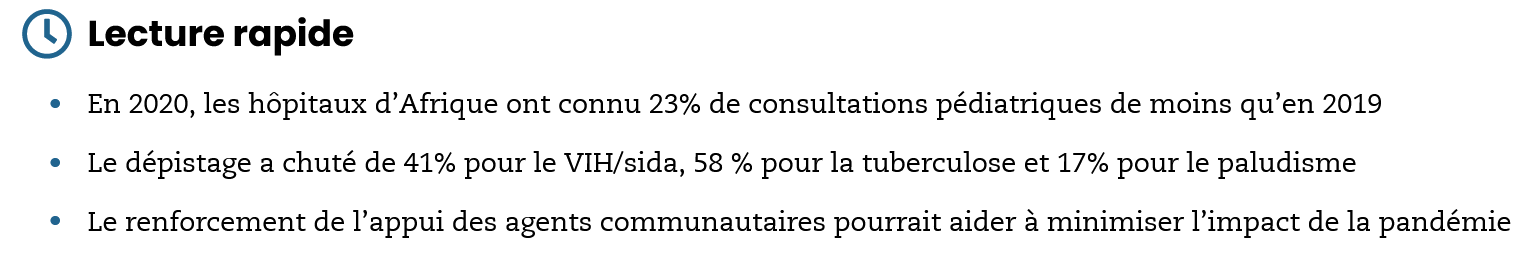 29-10-21
29
IV. Impact sur la prise en charge des autres maladies
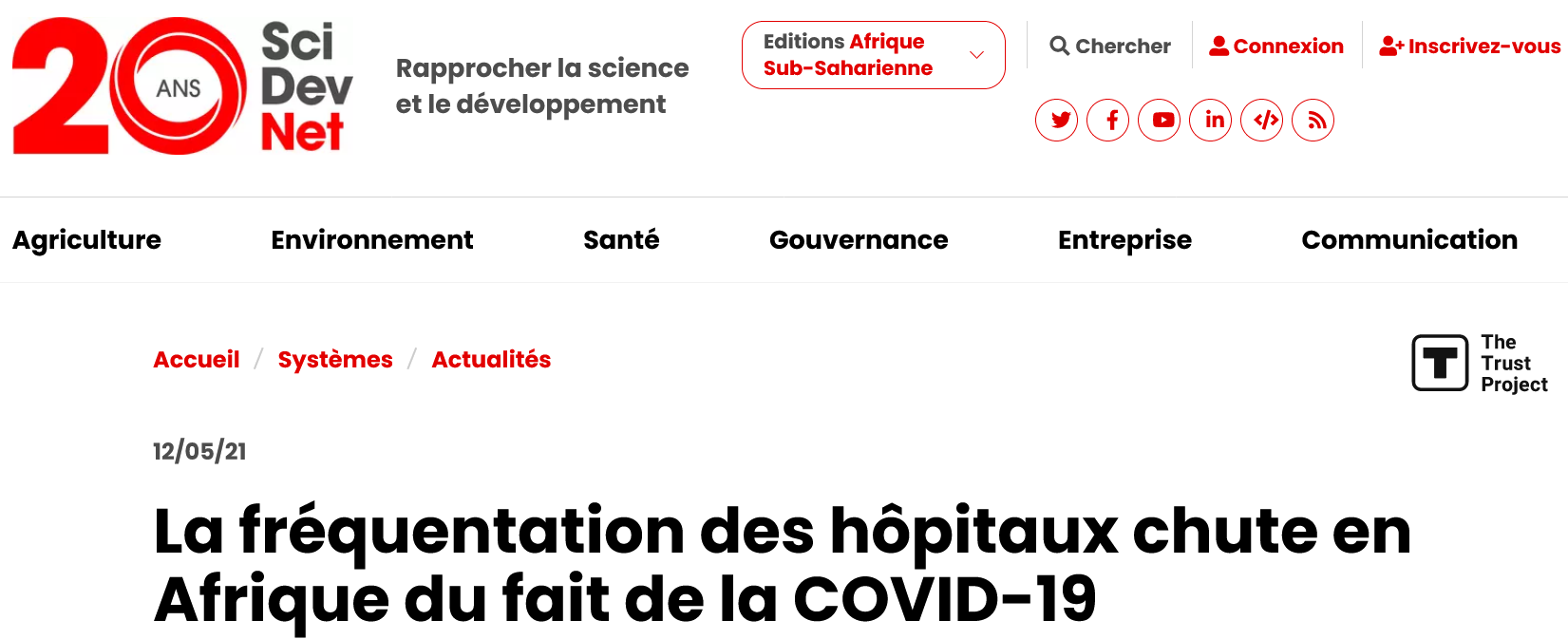 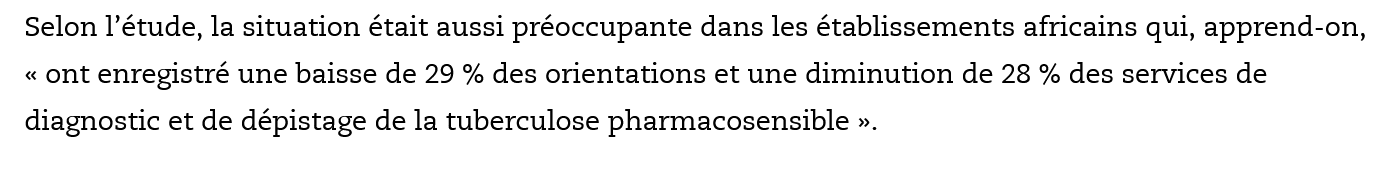 29-10-21
30
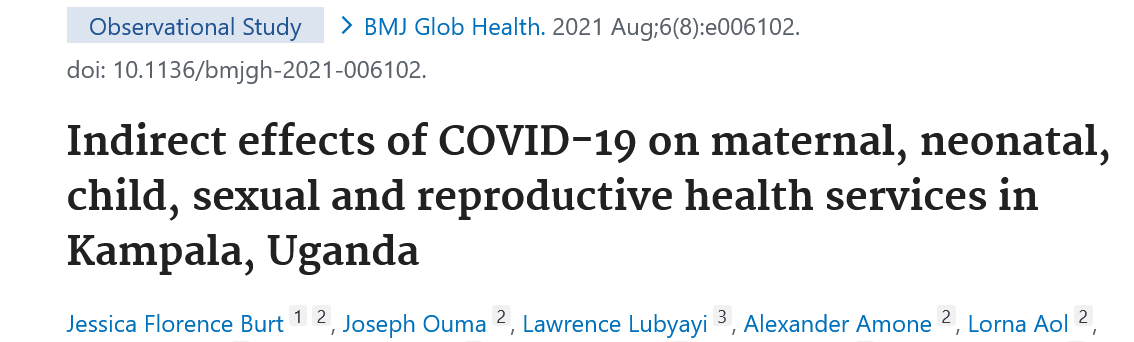 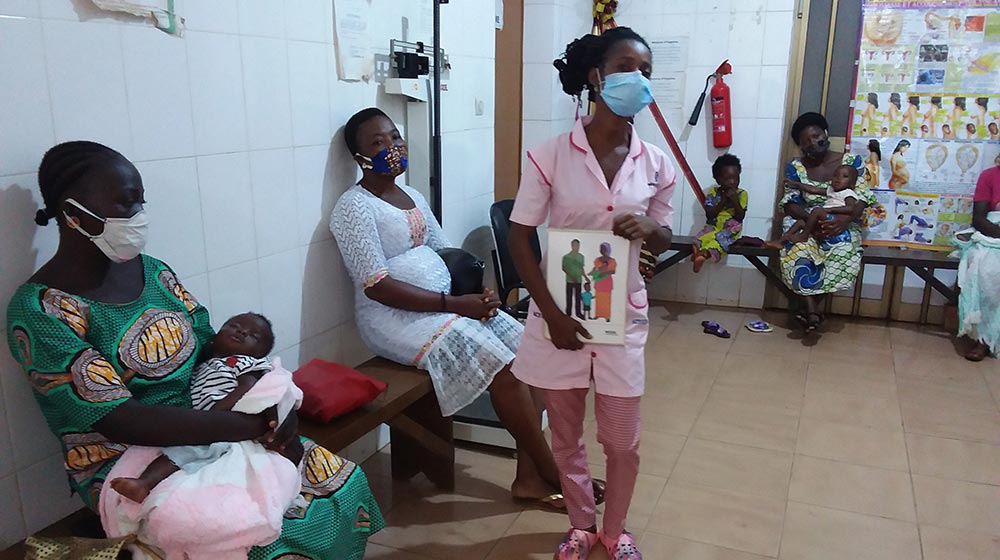 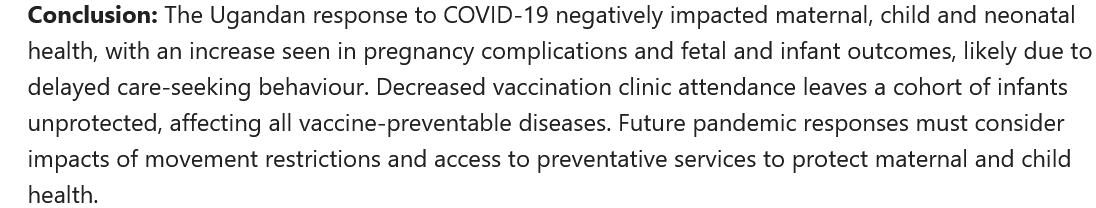 29-10-21
31
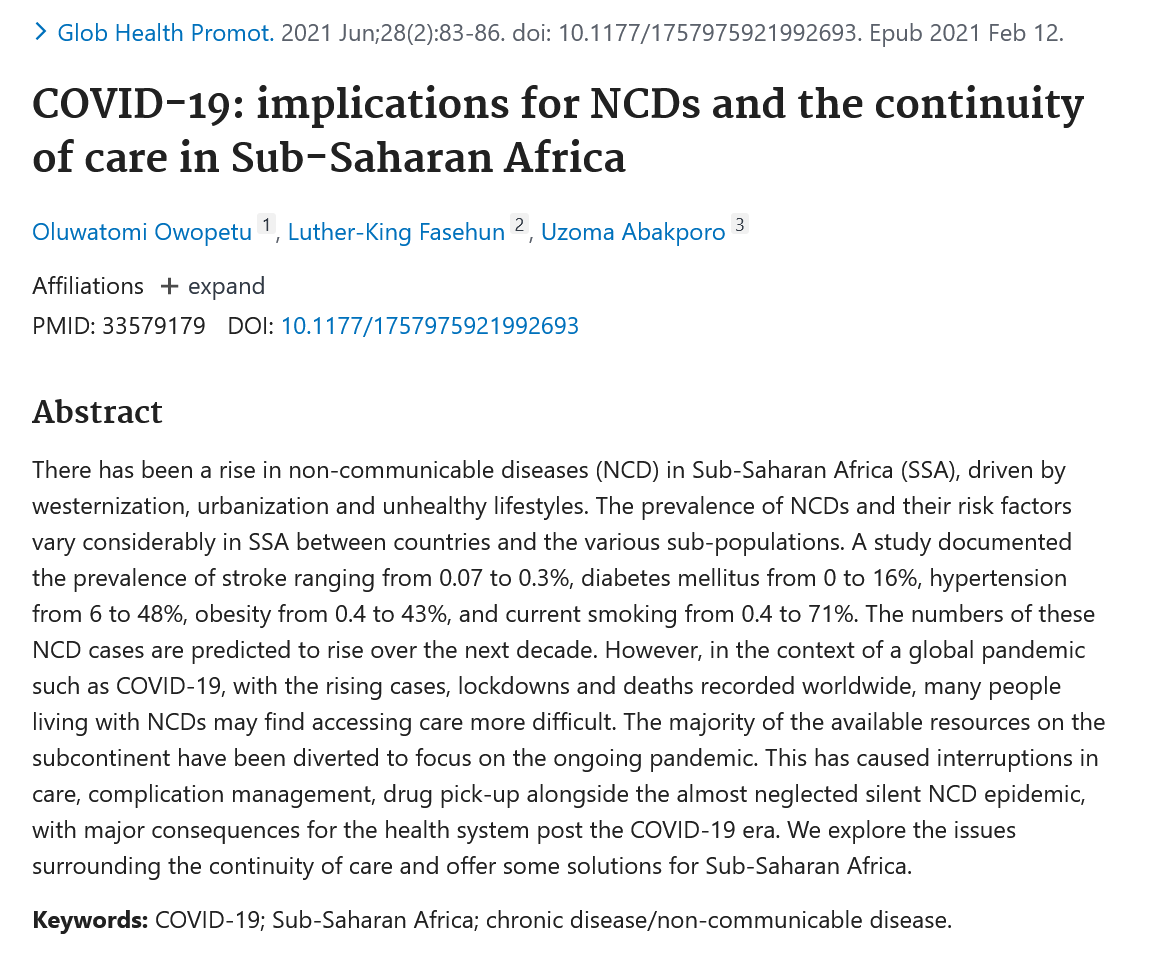 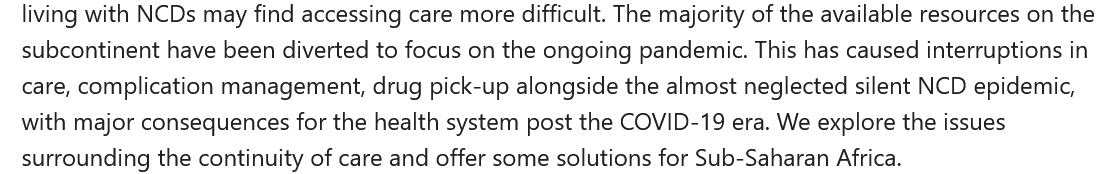 29-10-21
32
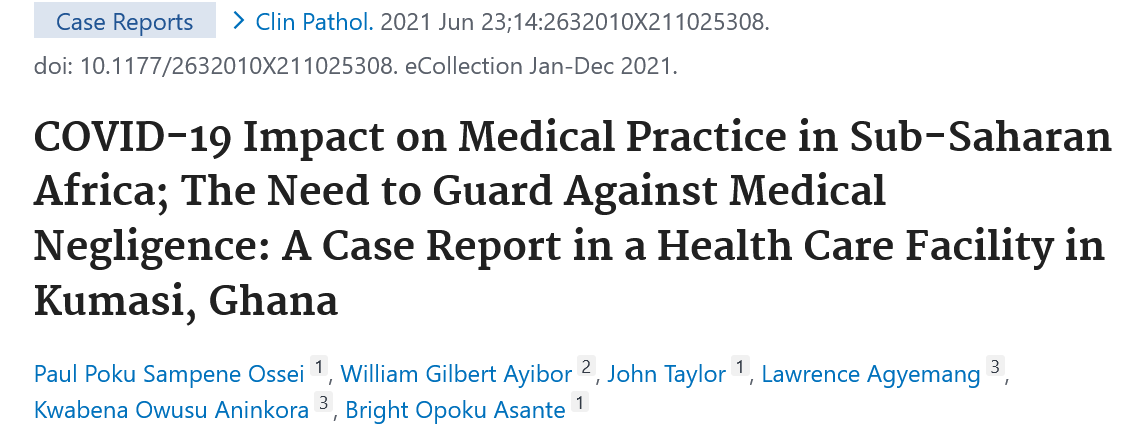 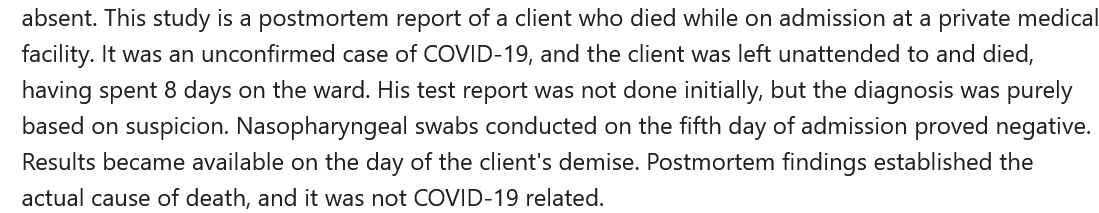 29-10-21
33
V. Impact sur les pratiques de formation médicale
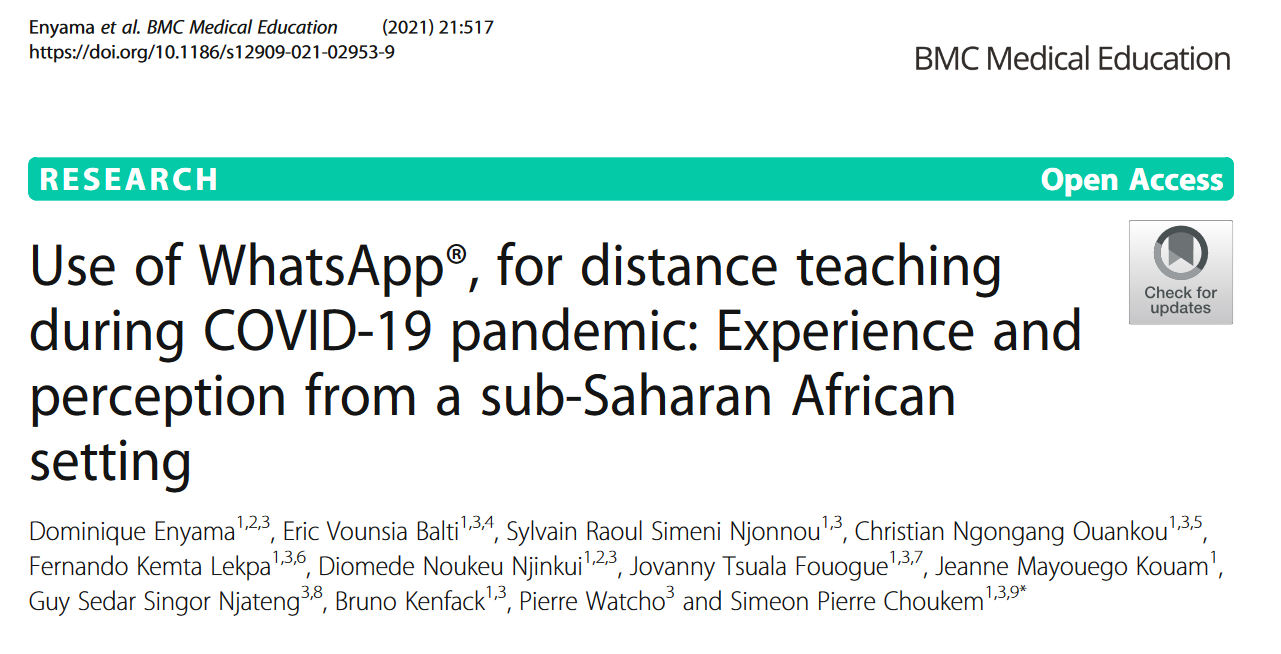 29-10-21
34
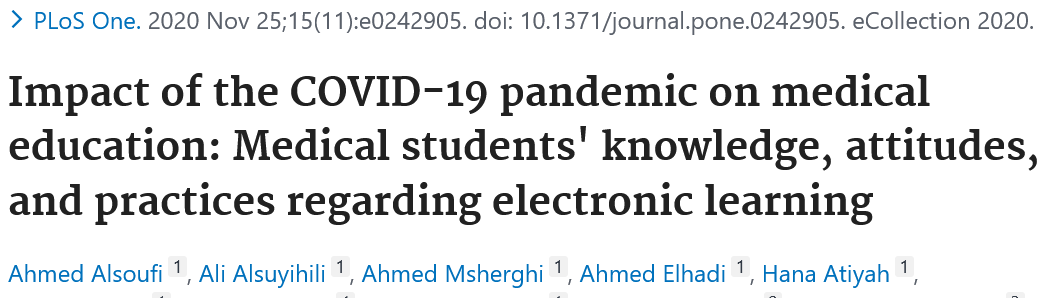 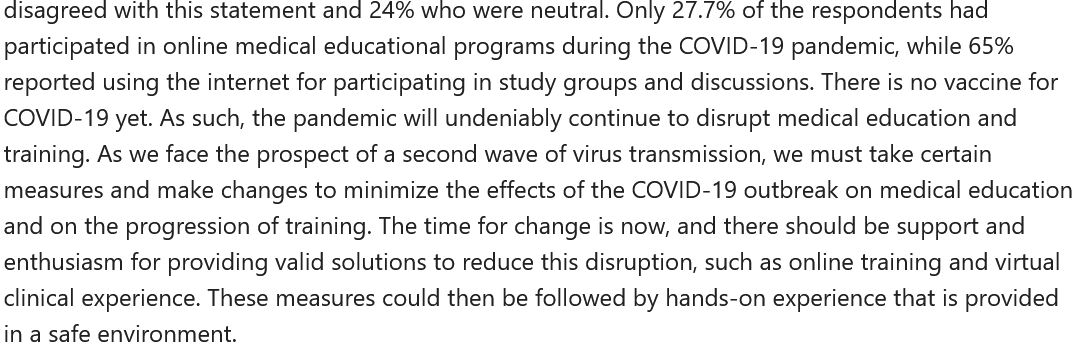 29-10-21
35
CONCLUSION
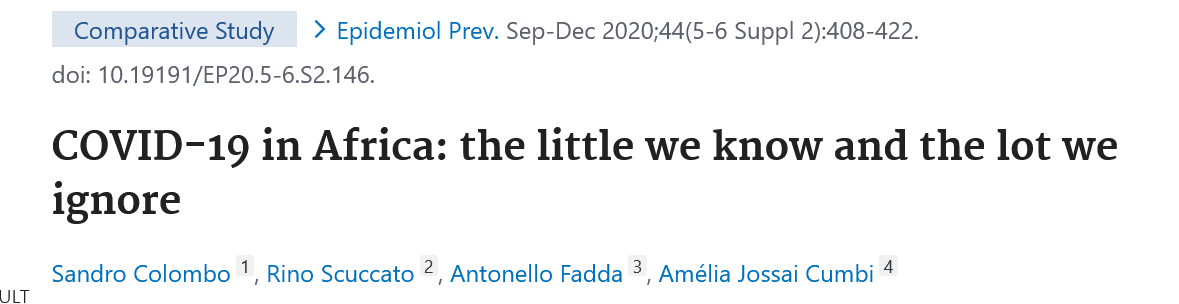 29-10-21
36
CONCLUSION
Quatre enjeux fondamentaux :
Pandémie : nécessités de soins et prévention propres
 Nécessité de maintenir le système de santé pour minimiser les coûts
    indirects dramatiques et garder la pratique médicale sauve
  Nécessité de tirer les leçons et d’aller de l’avant  
 Enjeu éthique : « le juste soin vise à répondre à une demande humaine
    fondamentale, celle d’être traitée le mieux possible, dans les meilleures conditions
29-10-21
37
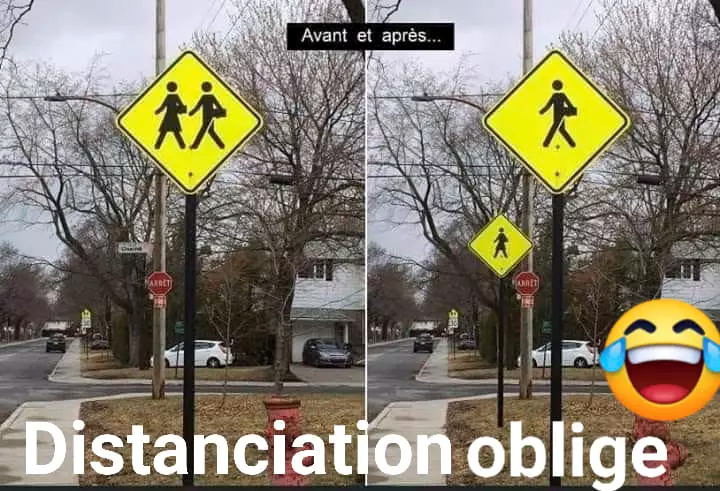 QUE L’HOMME NE SEPARE PAS CE QUE DIEU A UNI !
29-10-21
38